City of HoustonProperty Insurance Renewal 2019Presentation forBudget & Fiscal Affairs Committee
March 5, 2019
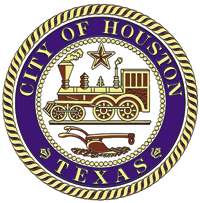 2019 – 2020 City of Houston Insurance Solicitation
City of Houston Properties – All Properties
Total Insured Value – $11.5B

City of Houston – Excluding Houston First Corporation Leased Properties
Total Insured Value – $10.5B

Standalone Insurance Options for Houston First Corporation Leased Properties 
Total Insured Value – $935M

City-wide Terrorism Insurance
2
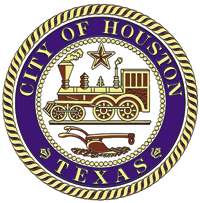 COH Property Insured Values 2019-2020
Highest valued locations:

George R. Brown Convention Center  - $489,940,054*
Terminal D, IAH		- $380,001,206
Terminal Building (N350), HOU - $356,966,192
Terminal C, IAH	- $335,176,723
Terminal A, IAH		- $241,454,828
Wortham Theater	- $183,866,855*

*Separate policy for 2019-2020.  Total value including business interruption for GRB is $505,214,930.
3
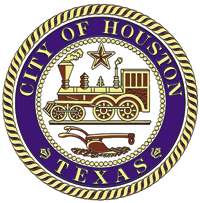 COH Property Policy Renewal Comparison
4
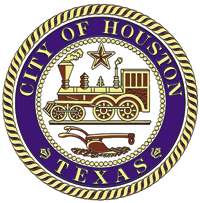 Proposed Commercial Property Policy Premium Allocation
5
Houston First CorporationStandalone Property Insurance Options 2019-2020City of Houston Owned Facilities
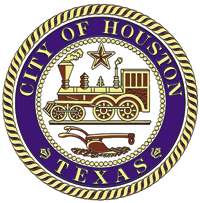 Proposed Standalone Insurance Policy Options

All HFC Properties Excluding George R. Brown Convention Center 
George R. Brown Convention Center Only
Why Standalone Insurance for HFC Properties?

This year it makes sense
Direct Access to Post Disaster Insurance Recovery to Repair City Properties
Why Standalone Insurance for George R. Brown Convention Center?

City’s Highest Single Insured Property Value - $505M
Premier Property with No Flood Losses
6
HFC Property Insurance
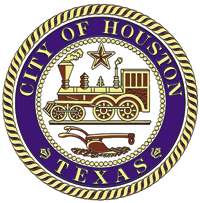 7
Terrorism Insurance
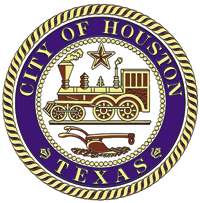 No changes in terms; premium decrease of $13,737

$250M Annual Policy Aggregate Loss Limit
$25M Annual Aggregate Nuclear, Chemical, Biological, and Biochemical sub-limit
Deductibles
Property Damage and Business Interruption Combined –  $500,000 Per Occurrence
Nuclear, Chemical, Biological, and Biochemical – 
48-Hour waiting period for Business Interruption
Premium - $489,932

Expires: April 1, 2020
8
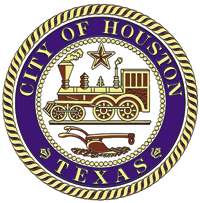 Questions?
9